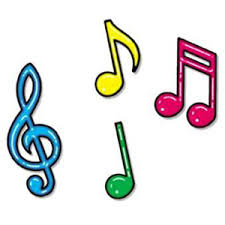 The Argument That Has Never Been Make
Instrumental Music In Worship (2)
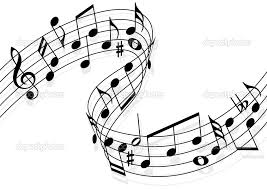 It Was Practice Under The Law of Moses
What about incense, infant church membership, animal sacrifices, polygamy, etc. 
This places the authority of Moses on equal par with Christ
Cannot live by two laws
To go back to the Old Law is to fall from grace
Denies the completeness of Christ’s law
Resurrects an invalid law
Clings to the shadow and lose the substance
Instrumental Music Is Not Expressly Forbidden
That which is not authorized is forbidden
What about counting beads, praying to Mary, hamburgers on the Lord’s Supper, etc
Cannot go beyond what is written
Instrumental Music is Only An Aid
Definition– aid, that which helps us do something
For instance – songbooks, seats, lights, etc
Instrumental music is an addition, it is another type or kind of music
Instrumental Music Is A Matter of Christian Liberty
Christian liberty means freedom from the law and the rudiment of the world
Not to be used as an occasion to the flesh
Not to be exercised in any matter offensive to the conscience of a brother
Instrumental Music Is Used In The Home
Many things  morally right but religiously wrong
Instrumental music is not wrong in the home but it is wrong when added to worship
There is a clear distinction between the church and individual
Instrumental Music Is Expedient
An expedient must be 
Lawful
Edify
Not offend conscience of others
There Will Be Instrumental Music In Heaven
Does not prove we should have it in the church
Revelation “the song of”
“Psallo” Means To Accompany The Singing With Instrumental Music
If true then it is commanded not optional
Everyone would need to play an instrument
Final Objections To Instrumental Music In Worship
Disrespects the authority of Christ
Makes our worship vain
Creates division and dissension
Not been revealed by the Holy Spirit
Not of faith for it is not taught in the New Testament